Product Planning
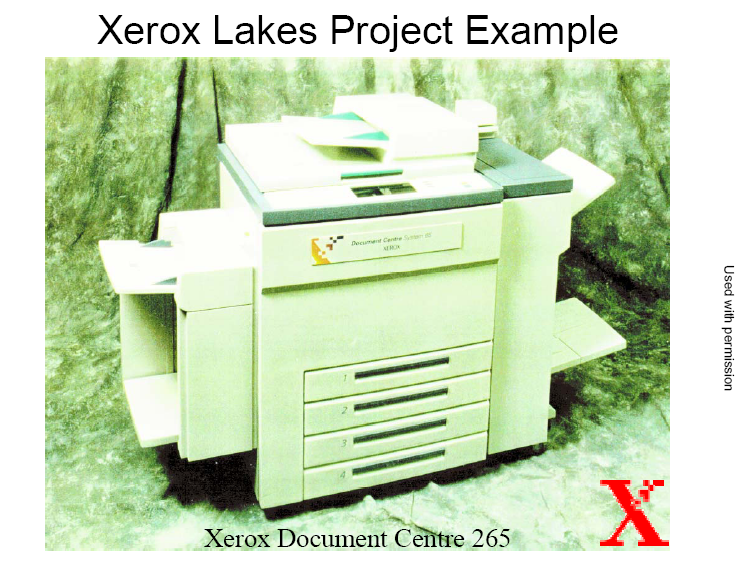 Teknik Industri Universitas Komputer Indonesia
Planning (1)
Proses Pengembangan Produk (Product Development Process)
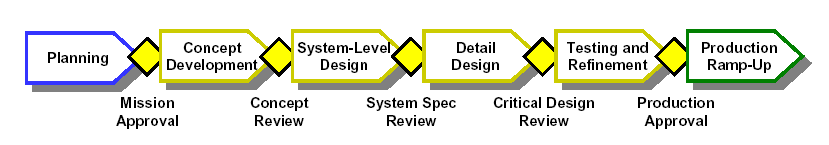 Proses Perencanaan Produk (Product Planning Process)
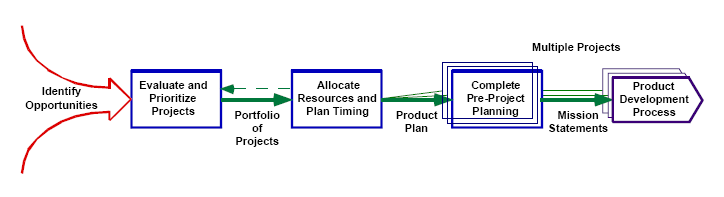 Teknik Industri Universitas Komputer Indonesia
Planning (2)
1. Mengidentifikasi Peluang (Identify Opportunities)
	2. Evaluasi dan menentukan prioritas proyek
	3. Mengalokasikan sumber daya dan waktu perencanaan
	4. Melengkapi pre-project planning
	5. Refleksi pada hasil dan proses
Teknik Industri Universitas Komputer Indonesia
Identifikasi Peluang
Ide produk dapat berasal dari :
		- Staf marketing dan sales 
		- Riset dan pengembangan
		- Tim pengembang
		- Staf manufaktur 
		- Pelanggan potensial
		- Pemasok (supplier), investor, partner 	  	  bisnis
Teknik Industri Universitas Komputer Indonesia
Evaluasi dan Prioritas Proyek (1)
1. Strategi kompetitif

	- Technology leadership
	- Cost leadership
	- Customer focus
	- Imitative
Teknik Industri Universitas Komputer Indonesia
Evaluasi dan Prioritas Proyek (2)
2. Segmentasi Pasar
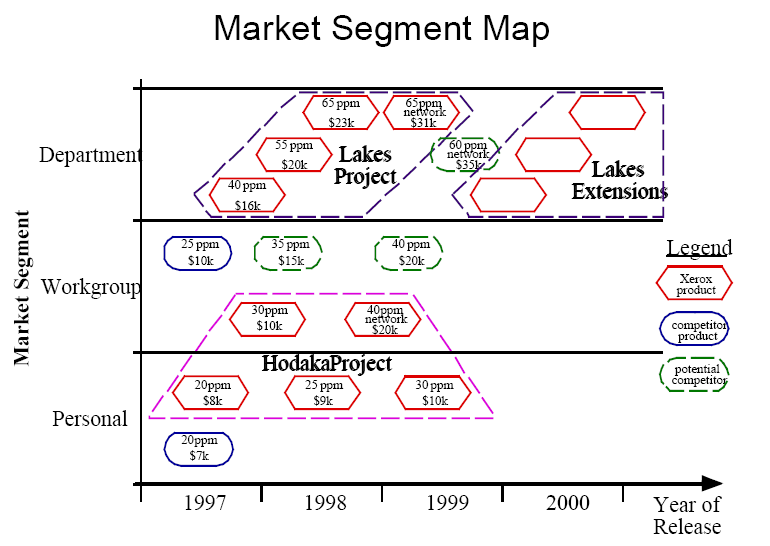 Teknik Industri Universitas Komputer Indonesia
Evaluasi dan Prioritas Proyek (3)
3. Technological Trajectories
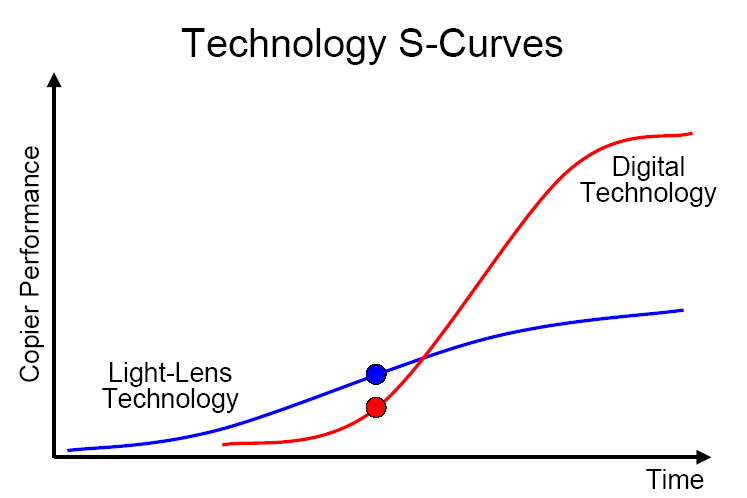 Teknik Industri Universitas Komputer Indonesia
Evaluasi dan Prioritas Proyek (4)
4. Perencanaan Produk Platform (Product   Platform Planning)
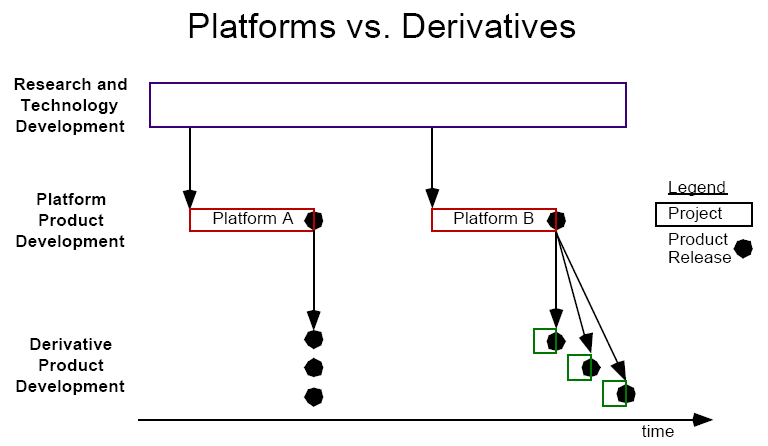 Teknik Industri Universitas Komputer Indonesia
Evaluasi dan Prioritas Proyek (5)
Technological Roadmap
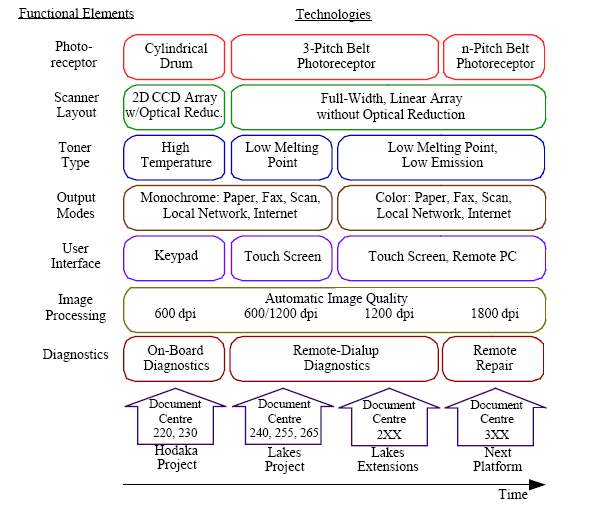 Teknik Industri Universitas Komputer Indonesia
Evaluasi dan Prioritas Proyek (6)
Balancing the Portfolio
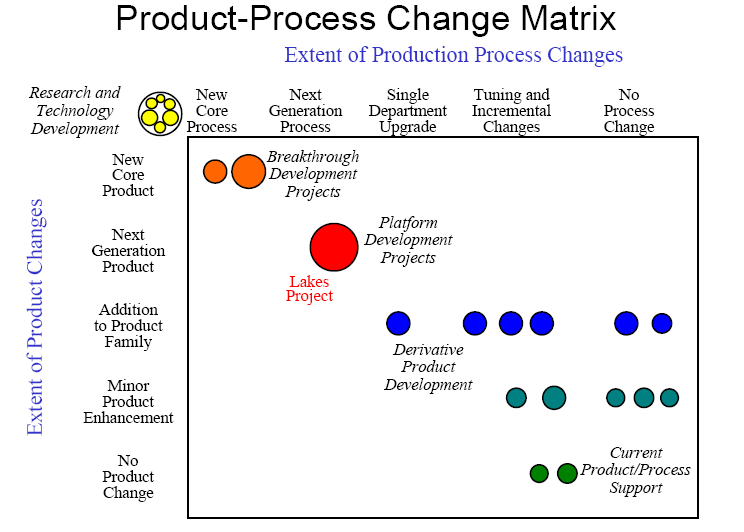 Teknik Industri Universitas Komputer Indonesia
Alokasi Sumber Daya Dan Waktu Perencanaan (1)
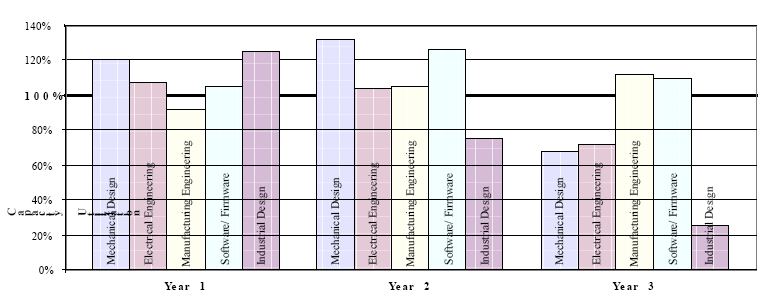 Teknik Industri Universitas Komputer Indonesia
Alokasi Sumber Daya Dan Waktu Perencanaan (2)
Project Timing
Waktu pengenalan produk (Timing of product introduction)

Kesiapan teknologi (Technology readiness)

Kesiapan pasar (Market readiness)

Kompetisi (Competition)
Teknik Industri Universitas Komputer Indonesia
Mission Statement
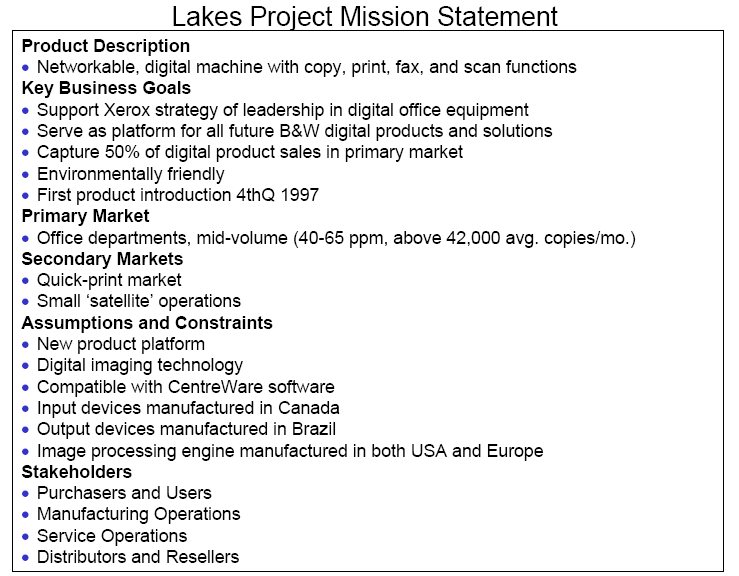 Teknik Industri Universitas Komputer Indonesia